Produse de Securitatein 2017
Ce inseamna “Produs de Securitate”?
Produs de Securitate vs Antivirus
Securitate completă cu un singur produs
Protecție totală pentru Windows, Mac OS și Android
Asistență parentală: protecție orientată către familie
Funcție Anti-theft și instrumente de protecție a datelor
Gestionezi totul din browserul tău
Tranzacții online rapide și sigure
Security for the Internet of Things
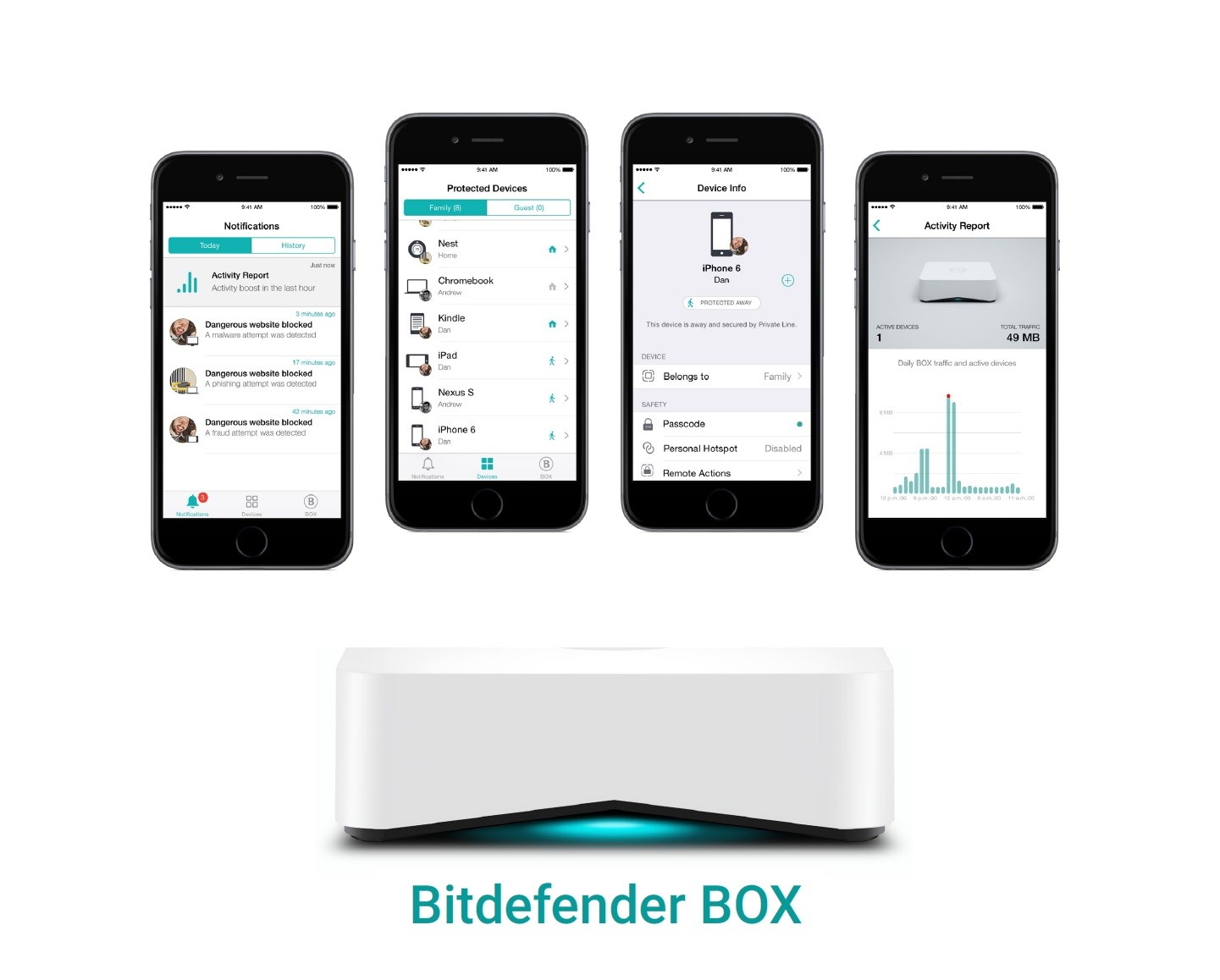 MULTUMESC!